範例1：實作收入預測
台北科技大學，經管系，陳擎文
機器學習的計算流程
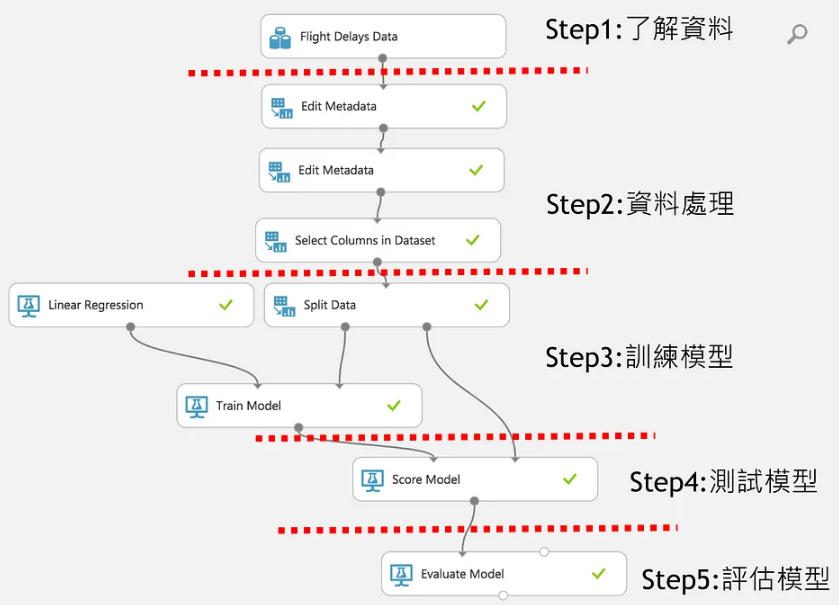 資料科學分析開發的流程
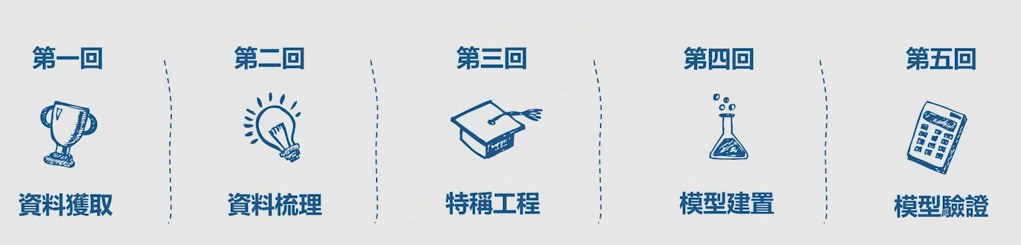 新手參考教材
網址：
https://medium.com/@z1z1z1joey/%E6%A9%9F%E5%99%A8%E5%AD%B8%E7%BF%92azure-microsoft-machine-learning-%E6%96%B0%E6%89%8B%E6%93%8D%E4%BD%9C%E7%B0%A1%E5%96%AE%E7%AF%84%E4%BE%8B-a24517fb8e74
Step 1 匯入要訓練的資料集
Step 2資料處理
Step 3 訓練模型
Step 4 測試模型
Step 5 評估模型
https://www.youtube.com/watch?v=cid8qewsMF4
登入舊版Azure ML Studio平台，新增一個experiment
登入舊版Azure ML Studio
(1).舊版：Azure ML Studio(Classic)
舊版登入網址 : https://studio.azureml.net/
不用登入『Azure雲端』
坊間的AzureML教學，都是舊版的
觀念：舊版 Azure ML Studio，對外宣稱是永久免費的：

但是，2023年7月宣布：2024/8月即將截止
合併到『Azure雲端』裡
必須申請微軟帳號
可以使用學校給每位師生的微軟帳號：
登入帳號：員工編號或學號@cc.ntut.edu.tw登入密碼：同校園入口網站
登入舊版Azure ML Studio
(1).舊版登入網址，不用登入『Azure雲端』
https://studio.azureml.net/
(2).新增一個experiment
命名：AML-1-1
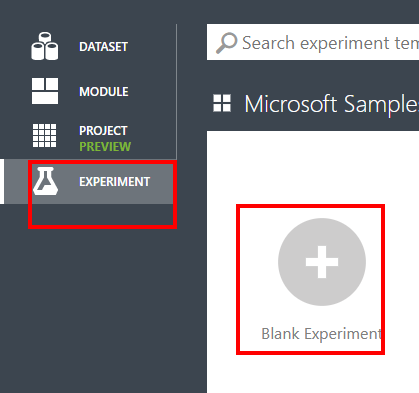 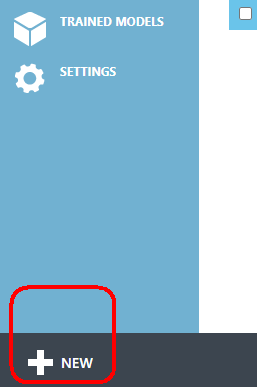 修改專案名稱：AML-1-收入分類
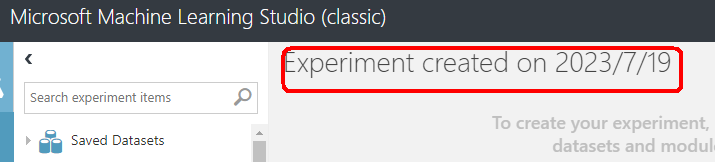 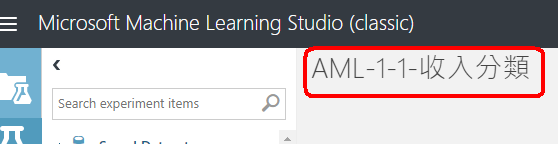 讀入第一個資料集dataset
Adult Census
讀入一個資料集dataset：成人收入資料集
(3).載入『第1個資料集dataset：Adult Census
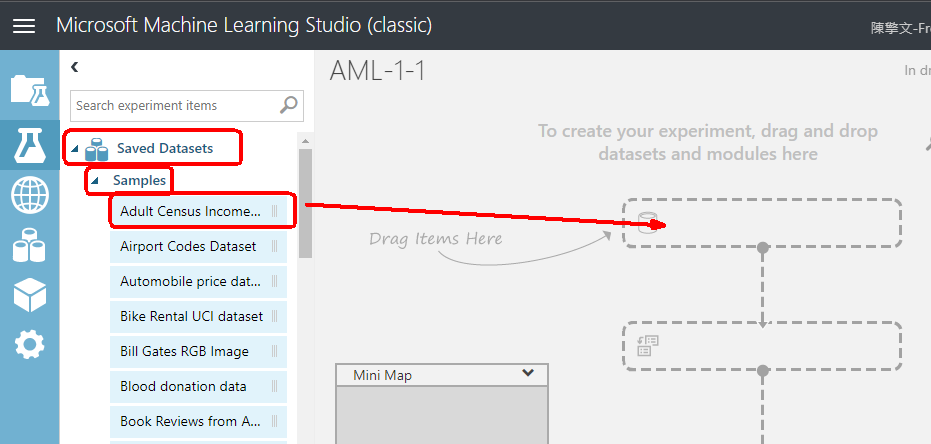 視覺化瀏覽資料集dataset
(4).點選：visualize
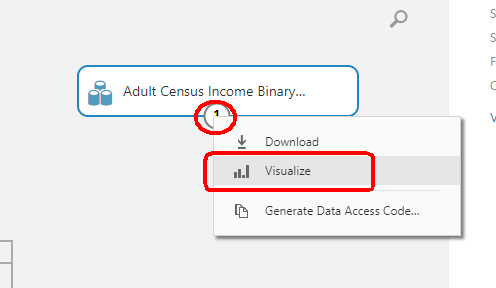 視覺化瀏覽資料集dataset
成人收入資料集：3.25萬筆，15欄位
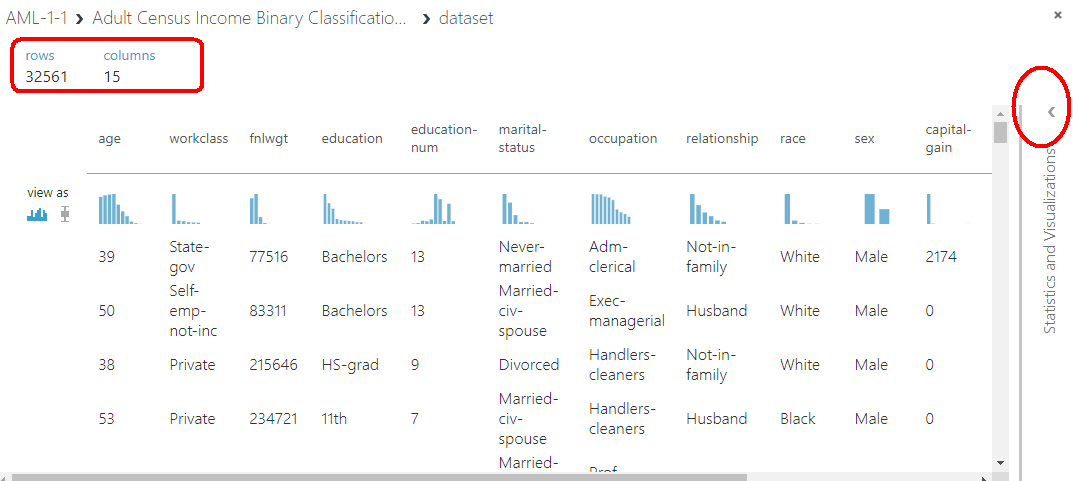 視覺化瀏覽資料集dataset
(5).選定目標欄位（y，標籤Label）：income
大於5萬，小於5萬
分類問題

(6).特徵值欄位x
Feature，x
就是其它14欄位
的某些可能欄位
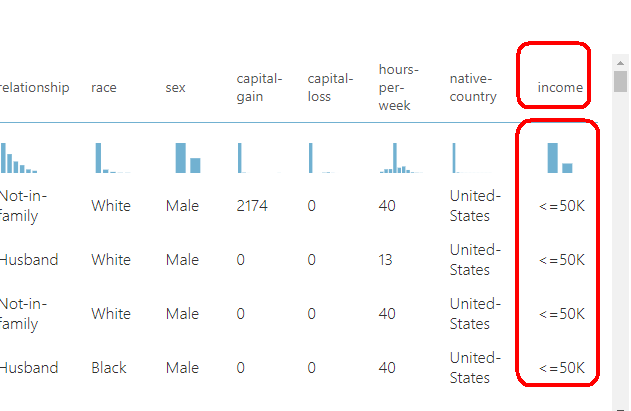 選定要計算的特徵值欄位（x）:
select column in dataset
要包含x,y(特徵值，標籤)
選定要計算的特徵值欄位
觀念：前面只是讀入資料集
資料集有很多欄位
只有其中的『部分欄位』適合拿來做AI學習
select column in dataset
就是指定『要拿來當作AI學習計算』的欄位
選定特徵值欄位:
查詢：selectselect column in  dataset
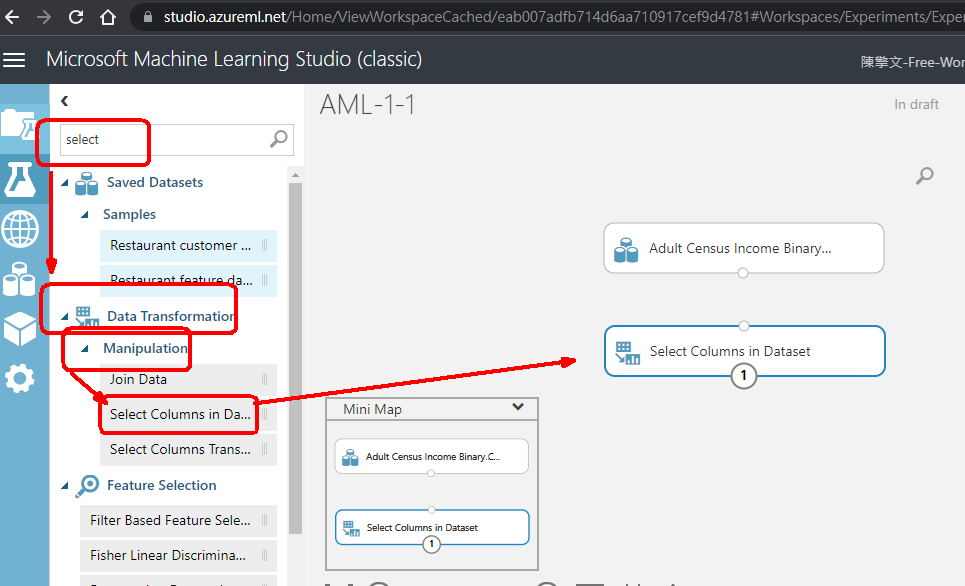 選定特徵值欄位: select feature
拖曵連線2個單元
點按：Launch column selector
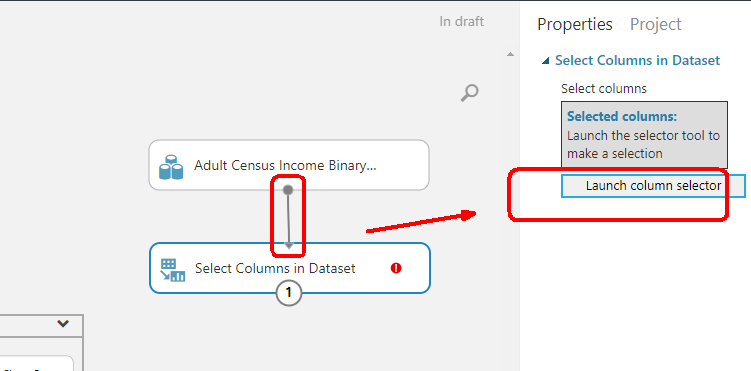 選定特徵值欄位: select feature
選擇你認為可能有關的x,y(特徵值，標籤），完成打勾
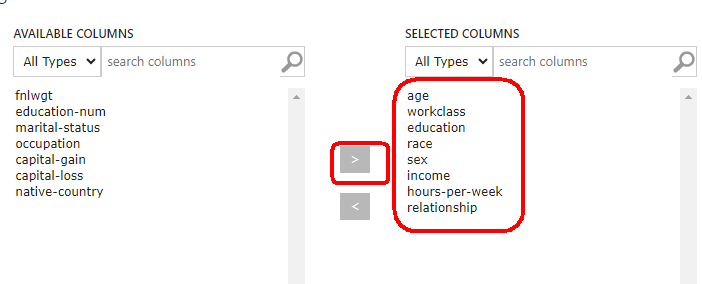 Run，測試目前選取的(x,y)值
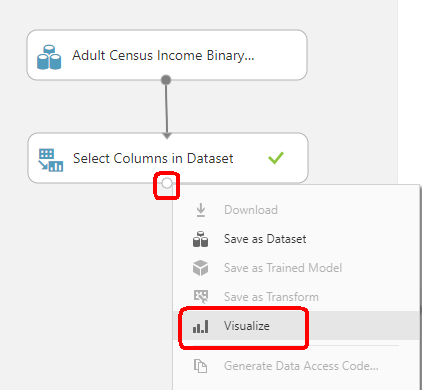 Run，Visualize、
注意：
要先run，才能夠visualize
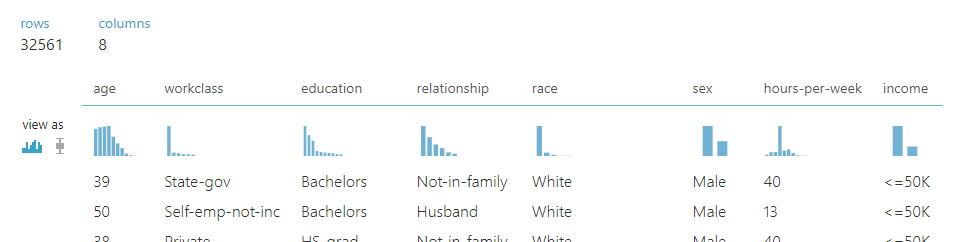 Split把資料分割成
Train，test
(0.7)，(0.3)
把資料集分割成train, test
(7).分割數據：輸入：split  split Data拖曵連線設定trian資料集佔據0.7
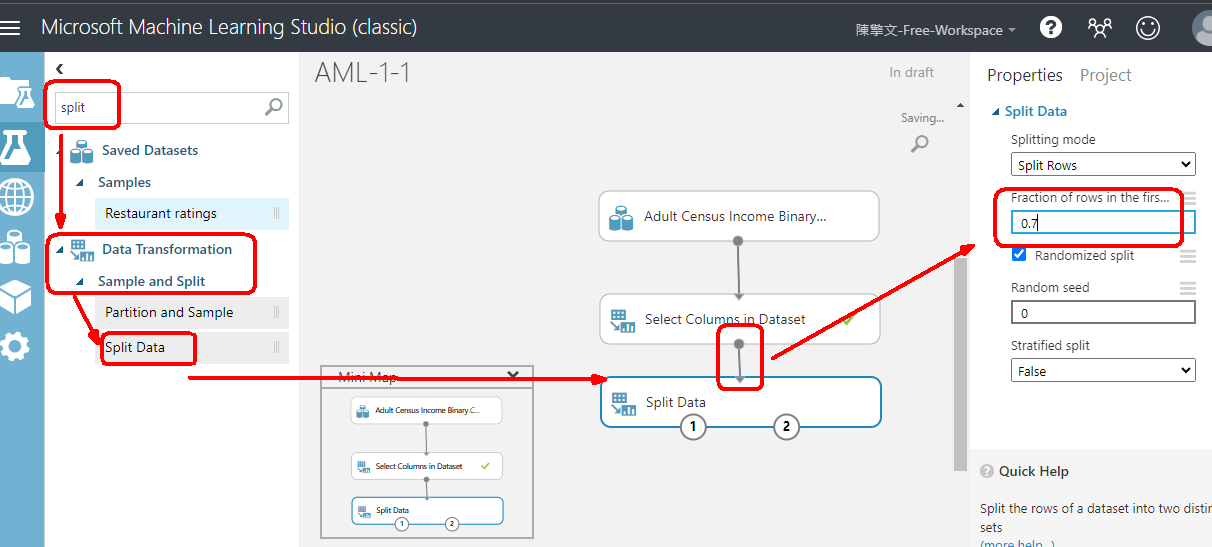 設定訓練模型train model
(8).建立train model：輸入：train  train model
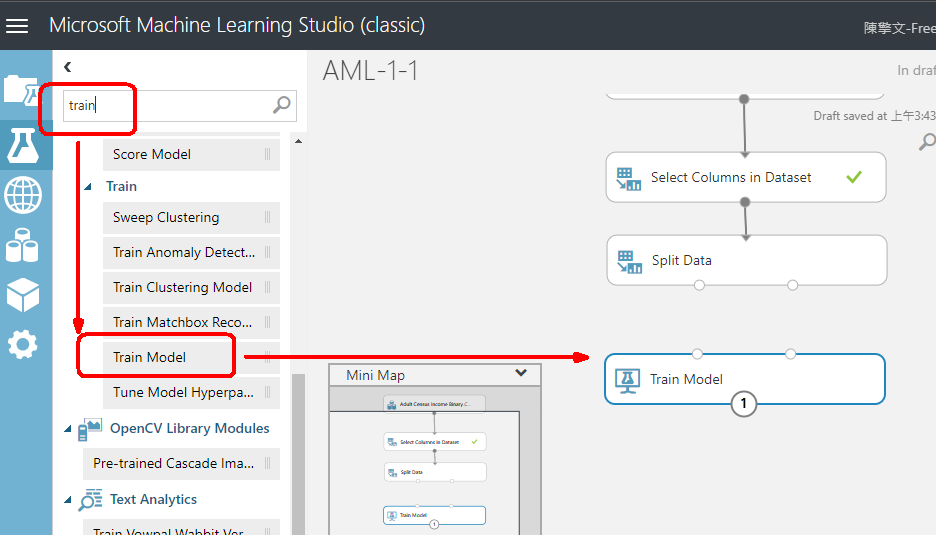 使用數學model
二元分類：邏輯迴歸模型
two class   logistic regress
訓練model
Train model
設定計算『二元分類two class的演算法』
(9).設定演算法：輸入：two class  logistic regress拖曵2個連線
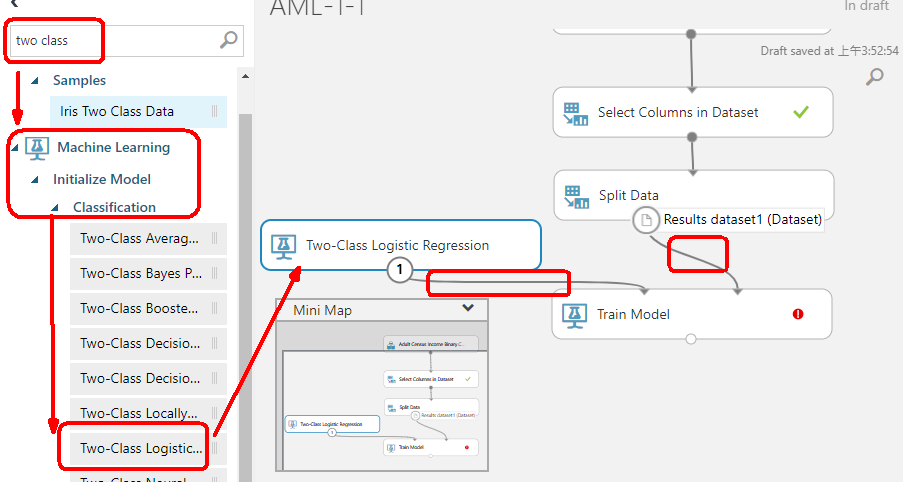 訓練model，Train model
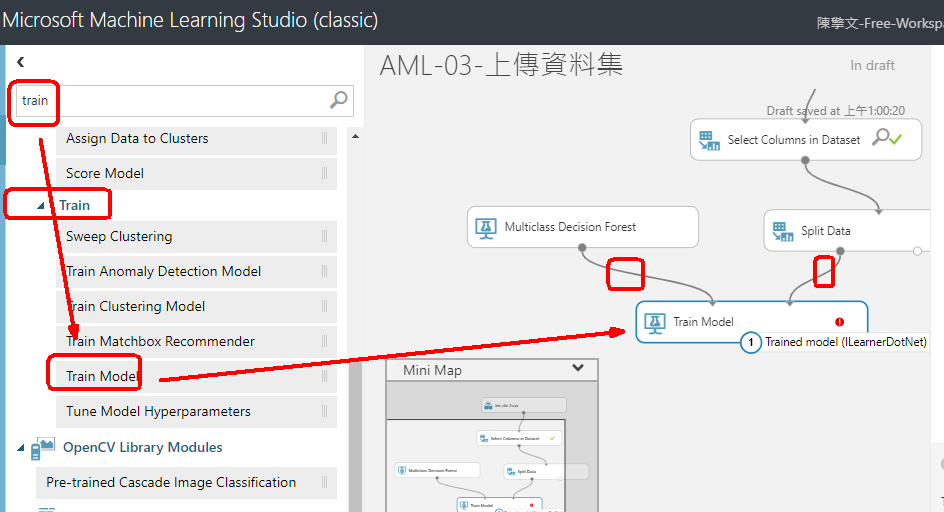 設定『目標值Label』是哪個欄位？
launch column selector
設定目標值：點按tain modellaunch column selector輸入income
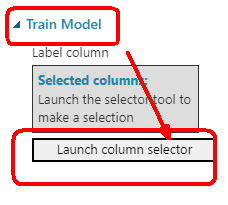 指定『目標值Label』：income
(10).設定目標值：點按tain modellaunch column selector輸入income
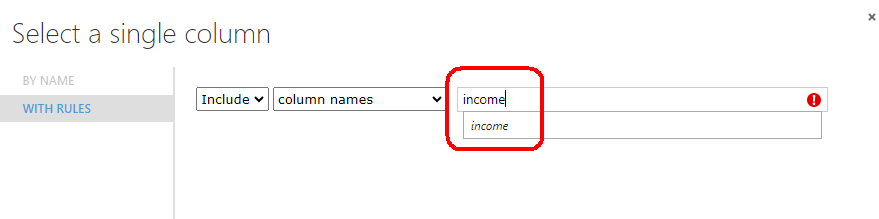 Run：訓練模型model
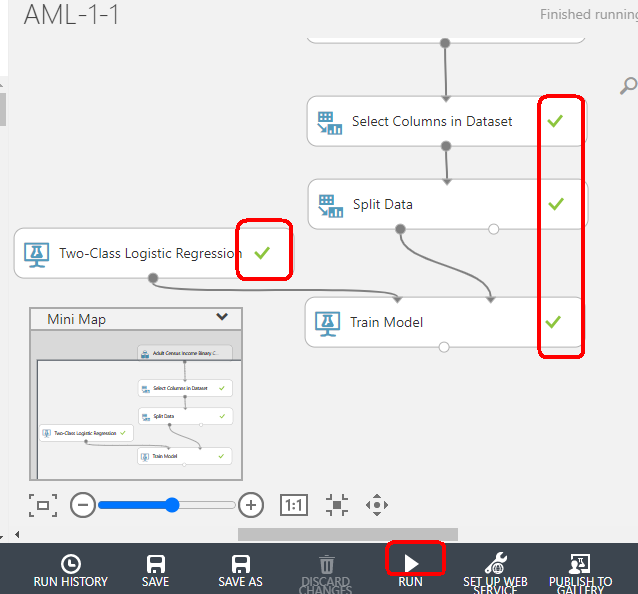 Run
觀察各特徵值的影響權重
Train model  Visulize
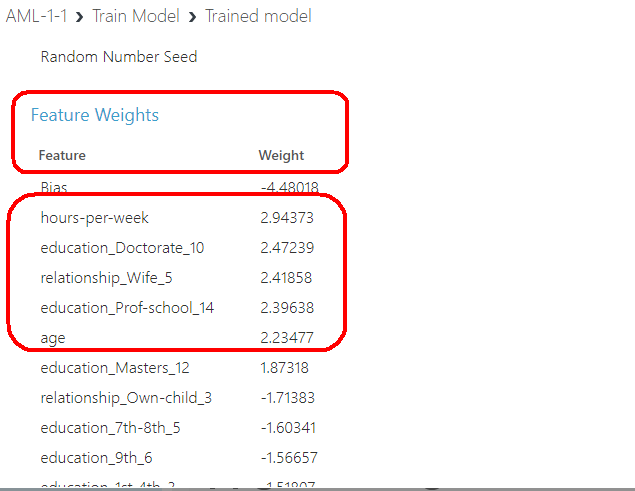 測試模型：
用test數據來預測
score model= model.predict()
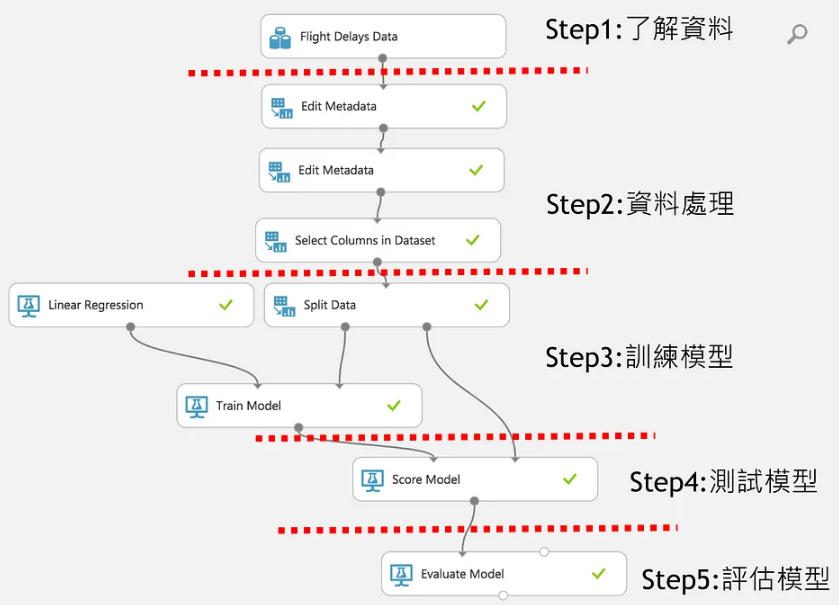 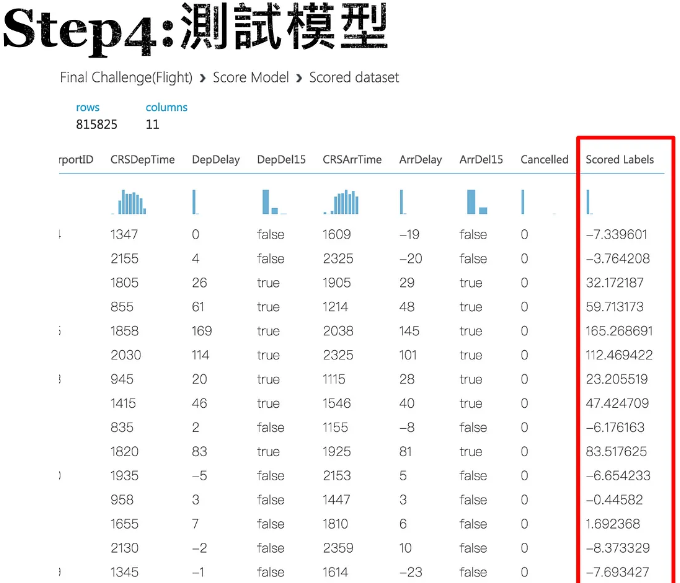 測試模型：income
(11).輸入：score model拖曵2個連線
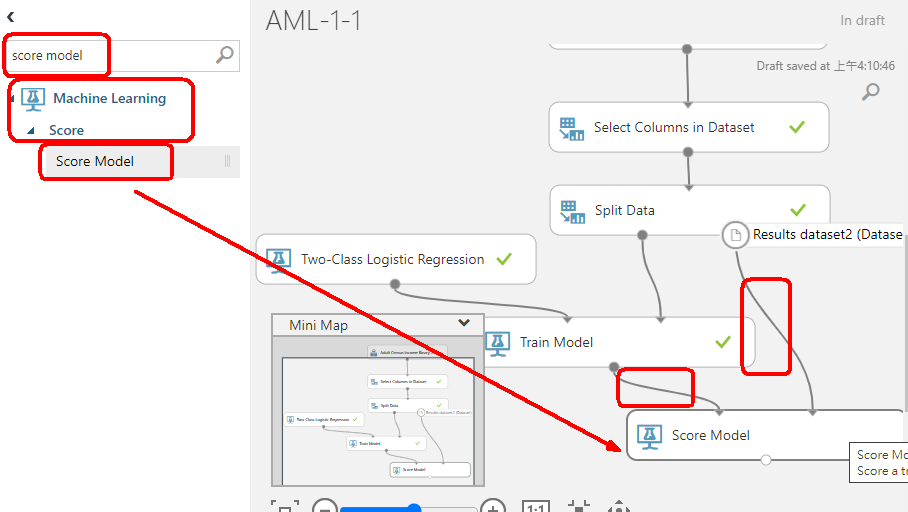 Run：測試模型test model
Run Visualize看預測結果
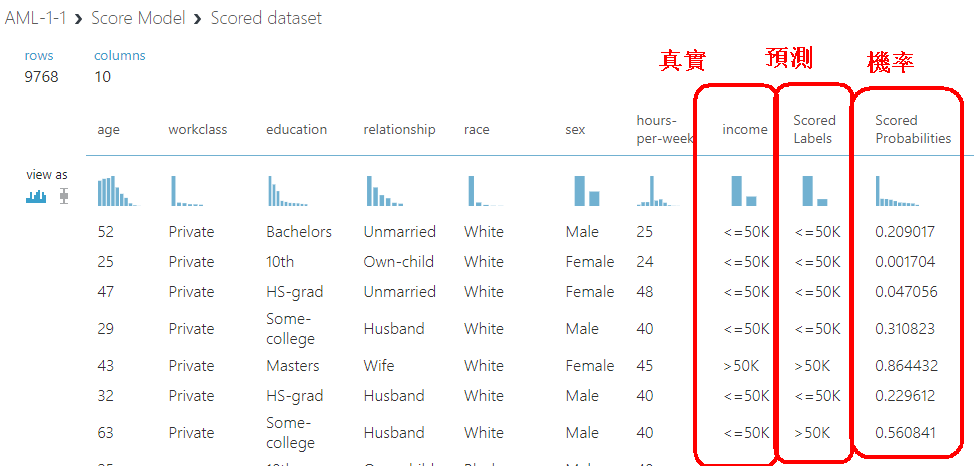 測試模型，score model
這邊的Scored Labels就是它透果30%預估出來的值，
從肉眼上看，有些差蠻多，有些很接近
做到這裡，大致上你的模型已經完成，只剩下最後評估模型
測試模型，score model
注意1：
這裡的score model不要搞錯意思
它不是python的model.score()，不是計算準確率
它比較像是python的
model.predict(x_test,y_test)
進行預測
評估模型成效
準確率
Evaluate model
評估模型的整體準確率
(12).輸入：evaluate model拖曵1個連線
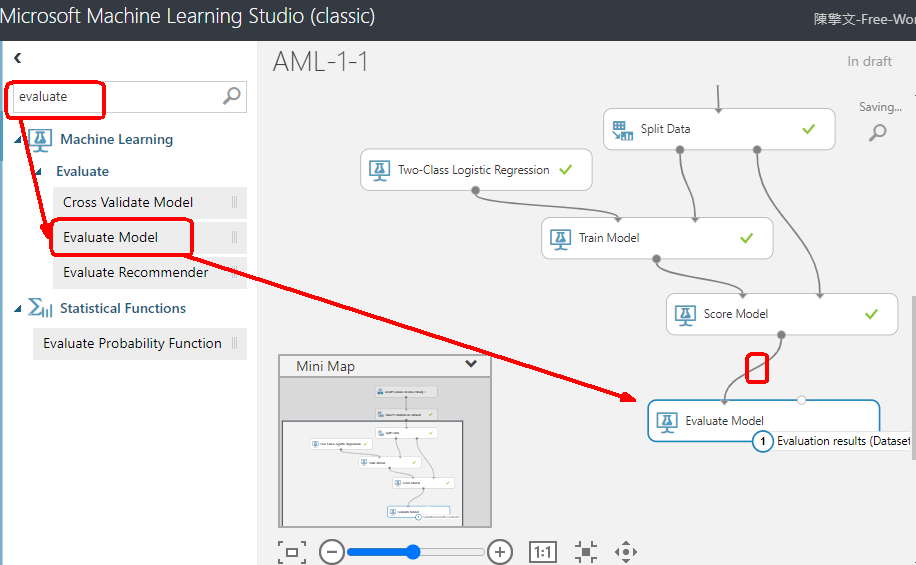 Run：評估模型的準確率
Run Visualize看整體準確率
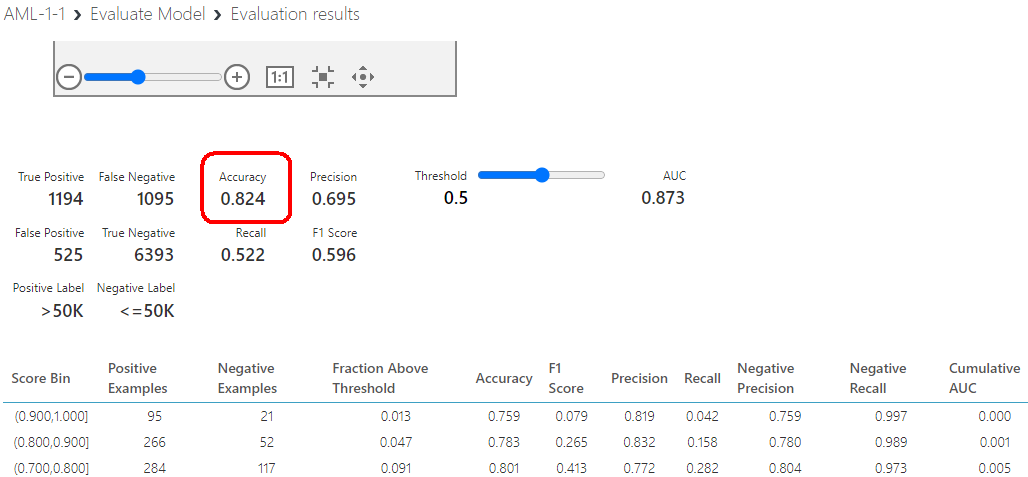 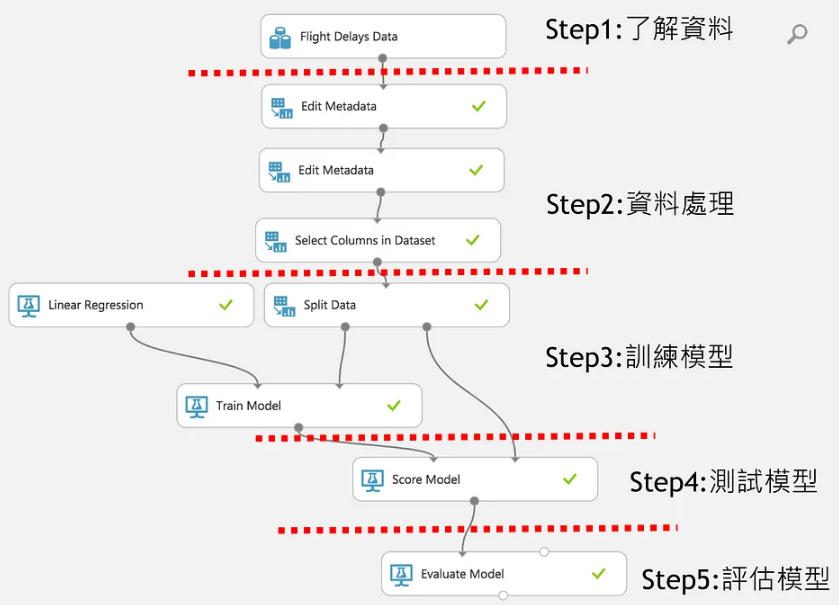